Vulnerable Plaque Opportunities
Simultaneous Localization and Treatment of Vulnerable Plaque by Tin-117m Conversion Electrons:First-in-Human Results
Renu Virmani, MD
CVPath Institute, Inc.
Gaithersburg, Maryland, USA
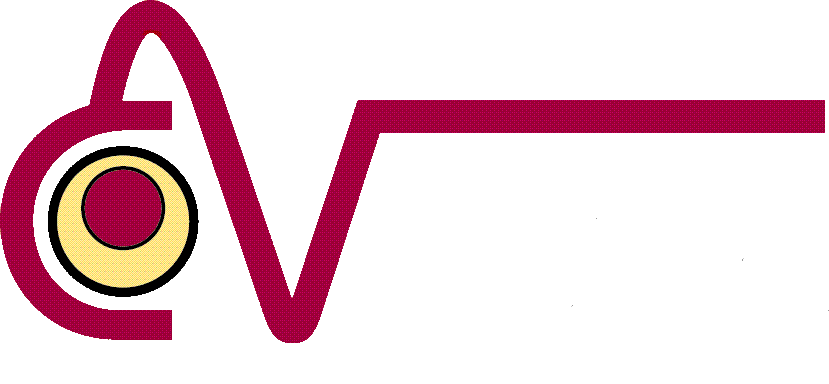 Disclosure Statement of Financial Interest
Within the past 12 months, I or my spouse/partner have had a financial interest/arrangement or affiliation with the organization(s) listed below.
Affiliation/Financial Relationship
Company
Consulting Fees
Abbott Vascular
480 Medical / Arsenal Medical
Atrium Medical Corporation
Biosensors International
GlaxoSmithKline
CBard/Lutonix
Medtronic AVE
Terumo Corporation
W.L.Gore
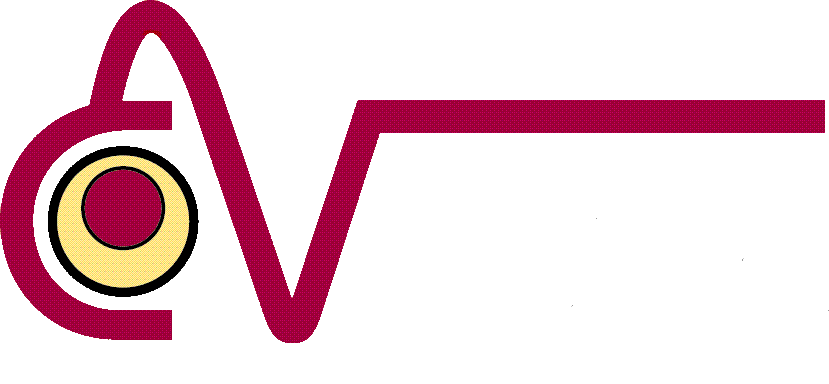 Noninvasive Detection of Plaque Instability with Use of Radiolabeled Annexin A5 in Patients with Carotid Artery Atherosclerosis
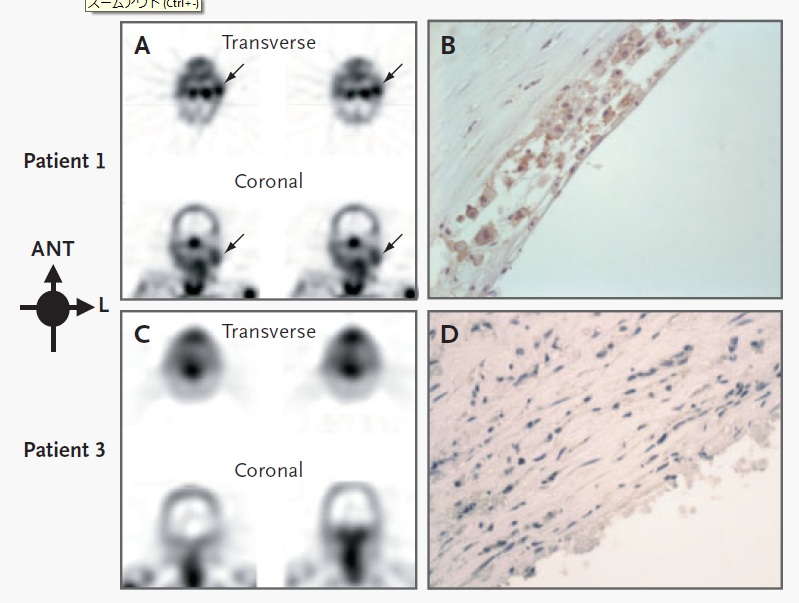 Patient 1: 
TIA 3 days before imaging
Uptake of radiolabeled annexin A5 only in the culprit lesion (arrows)
Macrophages within the neointima, with extensive binding of annexin A5 (brown)
Patient 3: 
TIA 3 months before imaging
No evidence of annexin A5 uptake
SMC rich lesion, negligible binding of annexin A5
Histology (Endarterectomy)
SPECT
Narula J, et al. N Engl J Med 2004; 350: 1472-3.
Tin-117m Has Unique Capabilities
Conversion electrons (C.E.) 140 KeV discrete energy for therapy have a 290 μm range
Lower external radiation
Easier handling and reduced hospitalization containment
C.E. have been proven to induce apoptosis
Half-life of 14 days is consistent with treatment requirements
Logistic flexibility
Cell division cycles and therapy dosing
Gamma ray (159 KeV) similar to Tc-99m (140 KeV) allowing for existing standard gamma camera imaging & techniques
Beta
Avg.
#
Produces a range of tissue penetration, some deep
ConversionElectron
#
Energy
Energy
Penetrates a set distance (discrete energy)
1ALPHARADIN; 2Metastron & Quadramet
The Product is Comprised of a Radioisotope, Tin-117m, That is Held within a DOTA Molecule Linked to a Targeting Molecule, Annexin V
Annexin V-128
DOTA
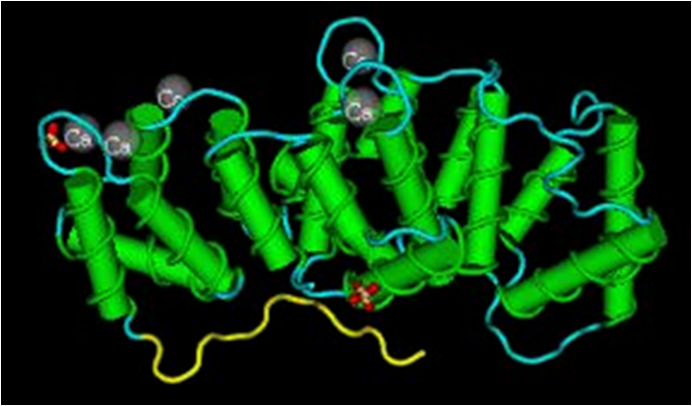 Amino benzyl Linker
Tin-117m
Tin-117m
Therapeutic conversion electron has strong ionization effect over relevant biological range (<300 µm)
14 day half-life is ideal for therapy
High specific activity suitable for labeling proteins and antibodies
Imaging compatible with existing SPECT gamma cameras
Annexin V
Naturally occurring human protein 
Annexin V binds to specific cell membrane chemicals that are expressed in apoptotic macrophages 
Amino benzyl DOTA
Securely holds the Tin-117m
Links Tin-117m to annexin
Therapeutic Application of Tin-117m-DOTA-Annexin
Tin-117m-DOTA-Annexin Addresses the Therapeutic Unmet Needs of Vulnerable Plaque
Non-invasive
An IV systemic injection provides localized vulnerable plaque therapy
Targets and treats vulnerable plaque inflammation in the necrotic core
Treats vulnerable plaque without damaging the surrounding tissue
Half-life allows for one month of therapy with a single injection
Therapeutic outcome can be measured with imaging using the same product
PRE-CLINICAL AND CLINICAL STUDIES
ANIMAL PRE-CLINICAL STUDIES COMPLETED AND HUMAN CLINICAL STUDIES -  COMPLETED AND ONGOING
AAA = abdominal aortic aneurysm, BD = biodistribution, CEA = carotid enarterectomy; VP = vulnerable plaque, U/S = ultra sound
PRELIMINARY APO-E MOUSE THERAPY STUDY
HISTOLOGY STATISTICALLY SIGNIFICANT THERAPEUTIC EFFECT AND CONFIRMS THIS IS A GOOD REPRODUCIBLE ATHEROSCLEROTIC ANIMAL MODEL
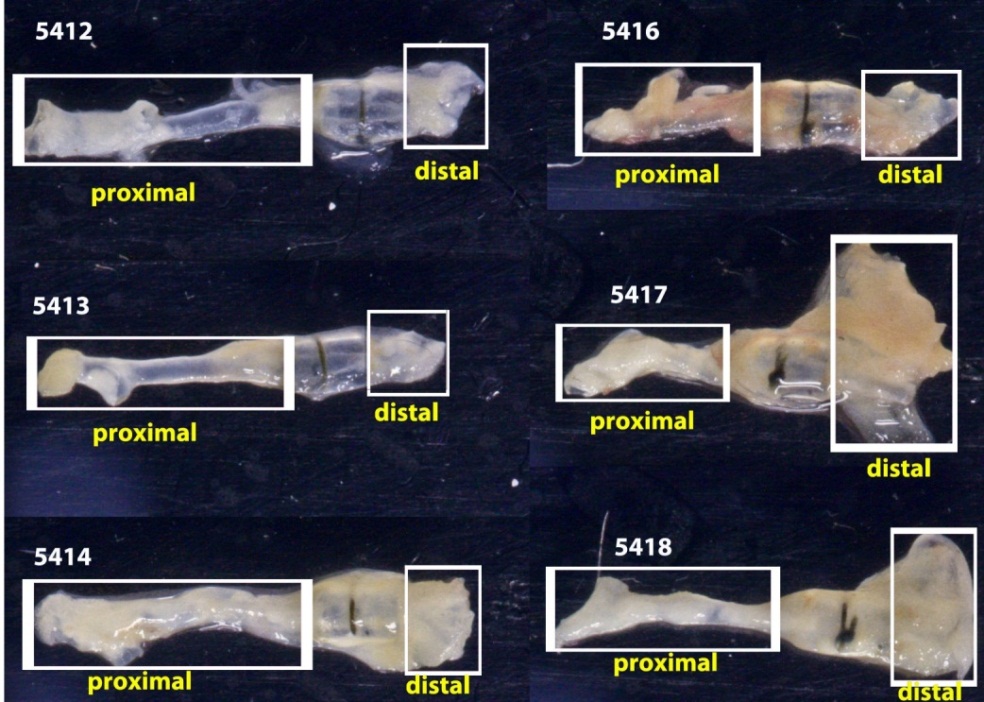 Dose ranging study to determine if tin-117m/annexin has a therapeutic effect
26 Apo-E mice with carotid cast, fed on high fat diet for 10 weeks and injected with saline (control), low (1.7 µCi), medium (16.7 µCi) or high (80~83 µCi) doses then continued feeding high fat diet for 4 weeks
PRELIMINARY APO-E MOUSE THERAPY STUDY
CONTROL MAC-3 VS. LOW DOSE (1.7 µCi) MAC-3
Low Dose
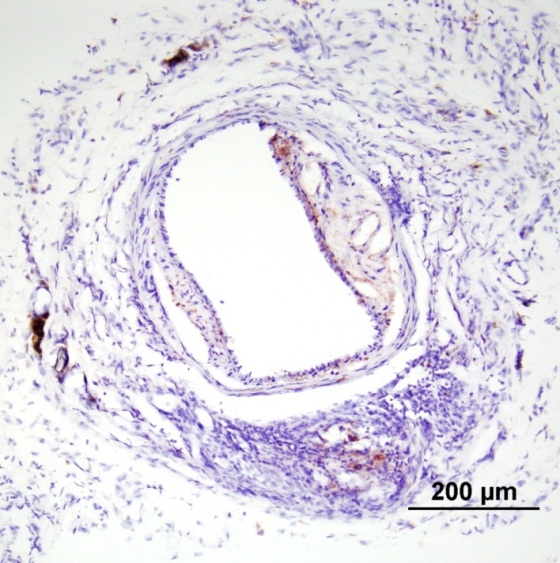 Mac-3
Control
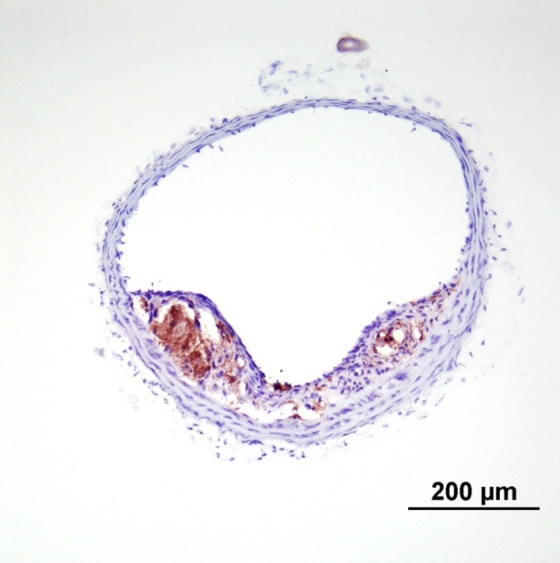 Mac-3
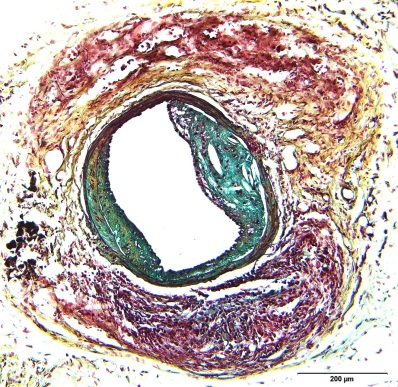 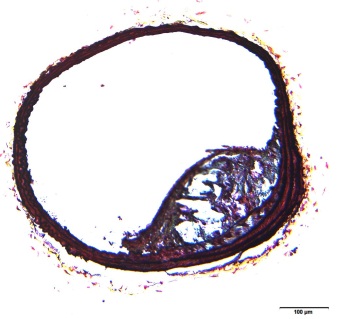 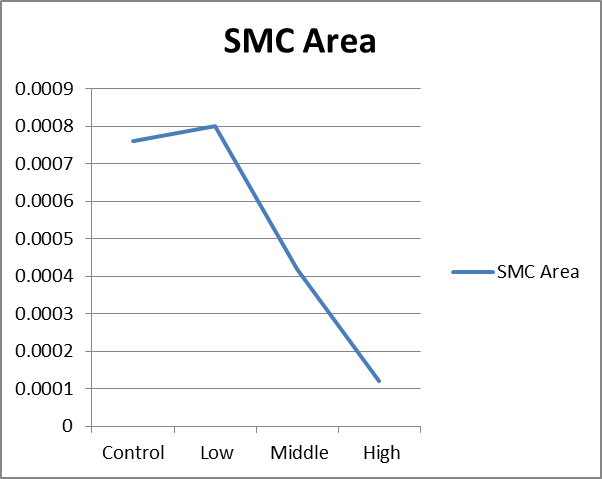 Histology showed reduced macrophage and increased SMC expressions at low (1.7 µCi) group. 
In addition, rat toxicity studies showed no indication of toxicity based on blood samples and histologic assessment of the liver and kidney.
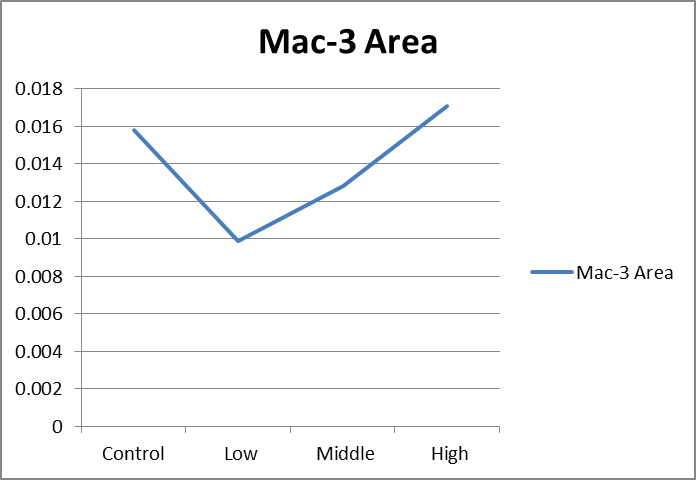 1.7 µCi
16.7 µCi
80-83 µCi
1.7 µCi
16.7 µCi
80-83 µCi
Overall Study Scheme:
Tin-117m-Annexin V: the 2nd ApoE Mouse Study
ApoE -/- (n=41 mice)
Dose (µCi)
saline injection
1.0                     1.7 		3.4
Group I
(n=12)
Group II
(n=9)
Group III
(n=11)
Group IV
(n=9)
12 weeks
6±1 weeks
8±1 weeks
western diet
normal chow diet
Termination
(histology)
injection
Macrophage and Smooth Muscle Cell Expression
in the Brachiocephalic Arteries: the 2nd ApoE Mouse Study
Plaque Area (mm2)
Low dose (1.0 µCi)
Middle dose
(1.7 µCi)
High dose (3.4 µCi)
0.30
Control
p=0.39 (4 groups)
0.25
0.20
Movat
Movat
Movat
Movat
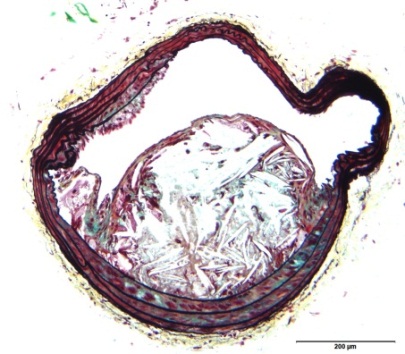 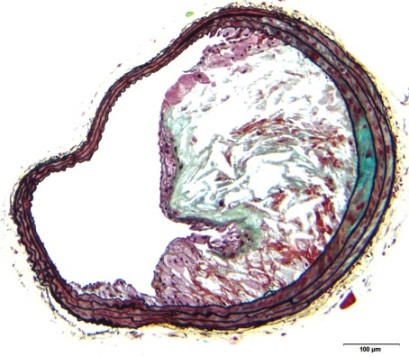 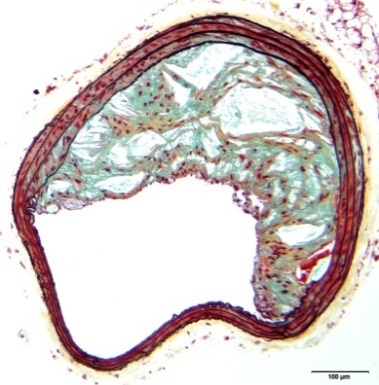 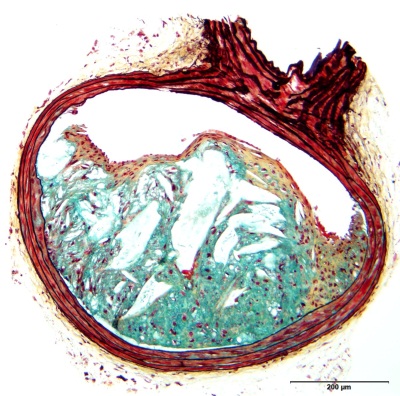 0.15
0.10
0.05
Control
Low
Middle
High
0.00
(1.0 µCi)
(1.7 µCi)
(3.4 µCi)
Macrophage Area (%)
40
35
p=0.011 vs. control
Mac-3
Mac-3
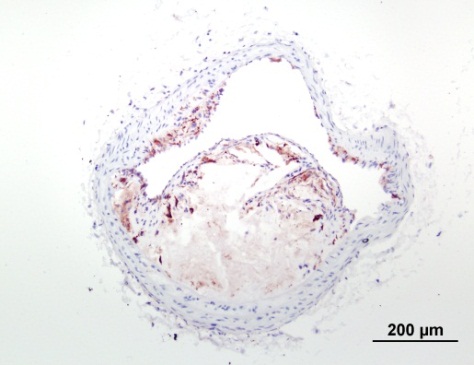 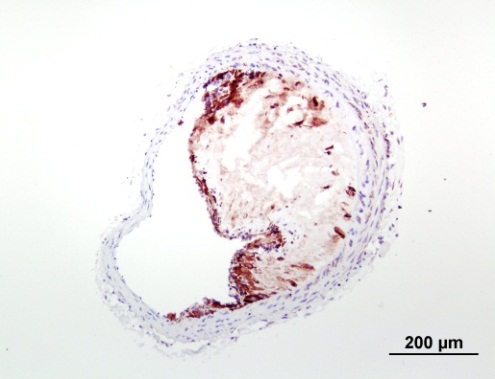 30
Mac-3
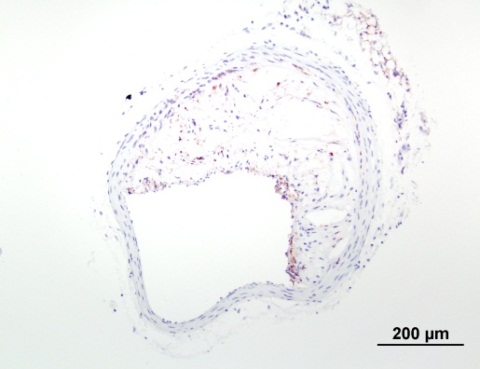 Mac-3
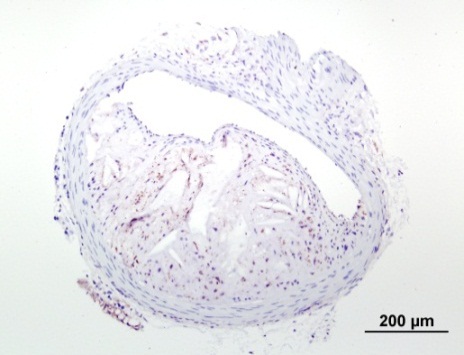 25
20
15

10
5
0
Control
Low
Middle
High
(1.0 µCi)
(1.7 µCi)
(3.4 µCi)
SMC Area (%)
-SMA
-SMA
-SMA
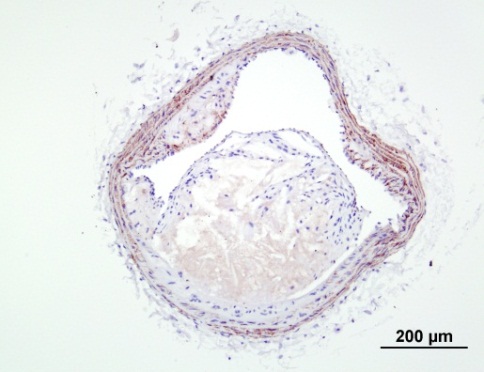 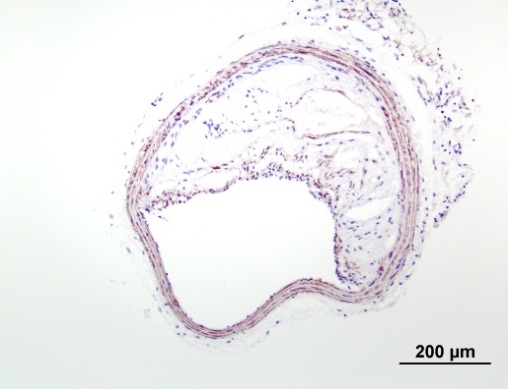 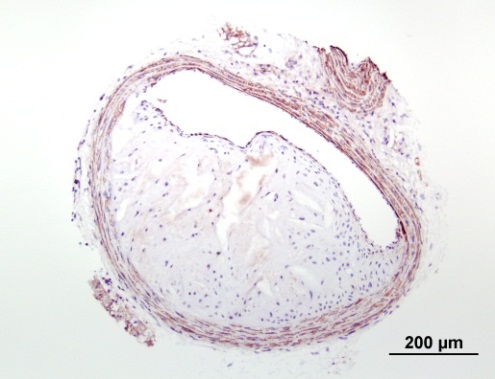 -SMA
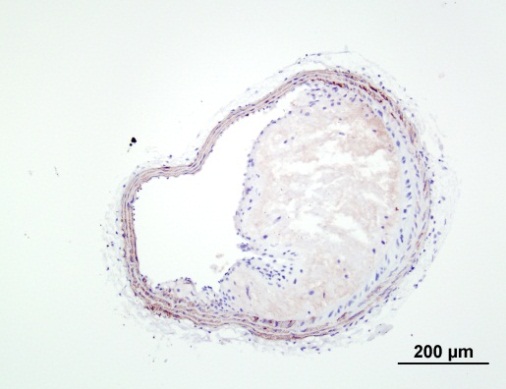 8
p=0.81 (4 groups)
7
6
5
4
3
2
1
Control
Low
Middle
High
(1.0 µCi)
(1.7 µCi)
(3.4 µCi)
0
Collagen (Sirius Red Staining) and Apoptosis
in the Brachiocephalic Arteries: the 2nd ApoE Mouse Study
Control
Low dose (1.0 µCi)
Middle dose (1.7 µCi)
High dose (3.4 µCi)
Movat
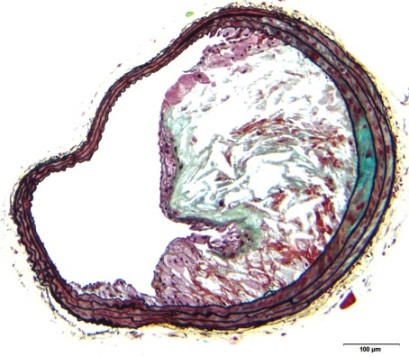 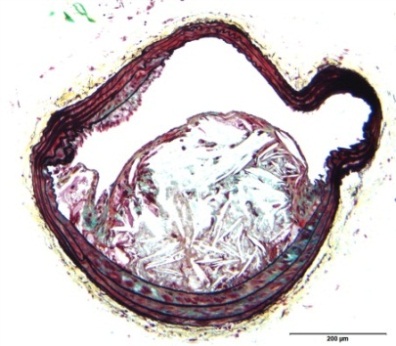 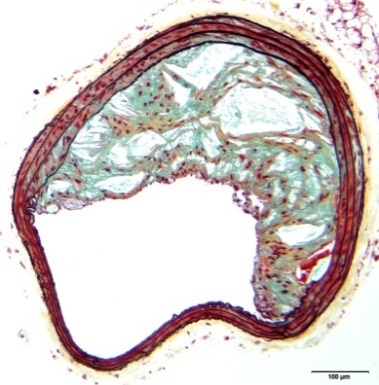 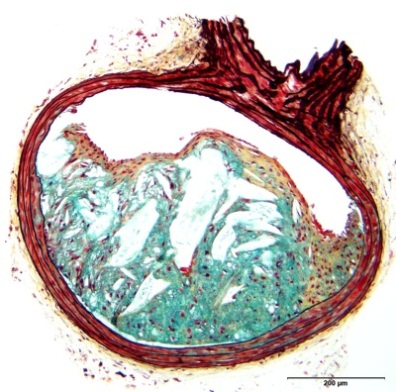 Collagen (%)
80
p=0.06 vs. low dose
p=0.17 vs. control

70
60
50
40
30
20
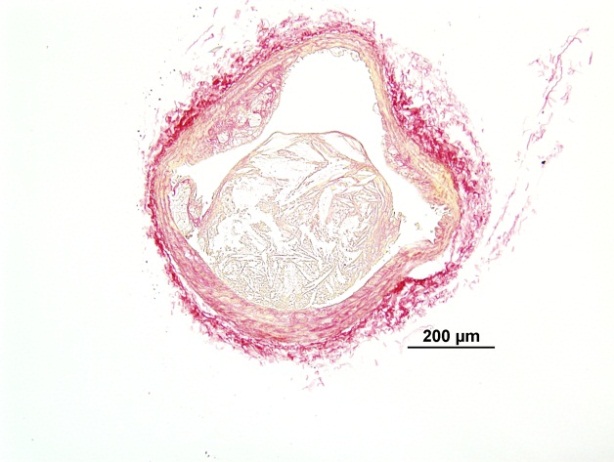 10
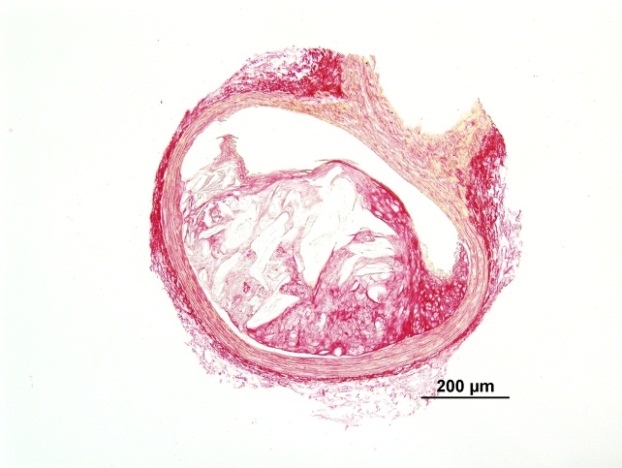 Sirius red
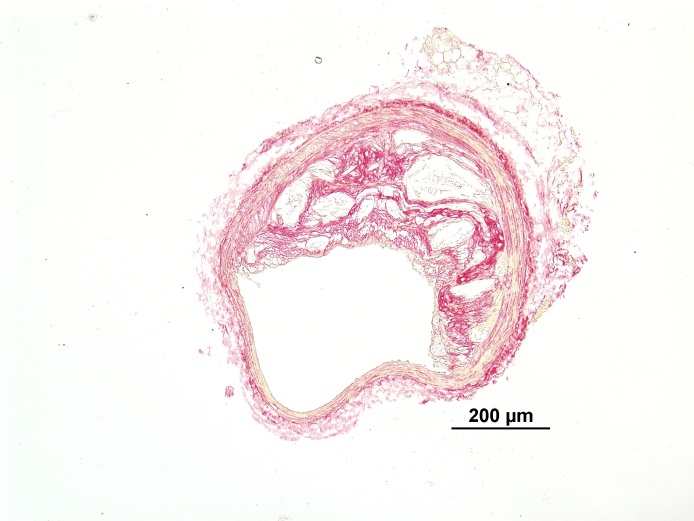 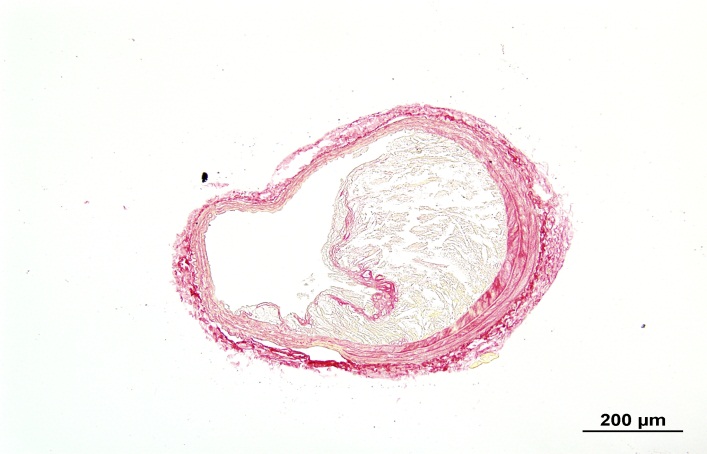 0
Control
Low
Middle
High
(1.0 µCi)
(1.7 µCi)
(3.4 µCi)
Apoptosis (%) (Apoptotic body/total cell count in hot spots)
Sirius red
(polarized)
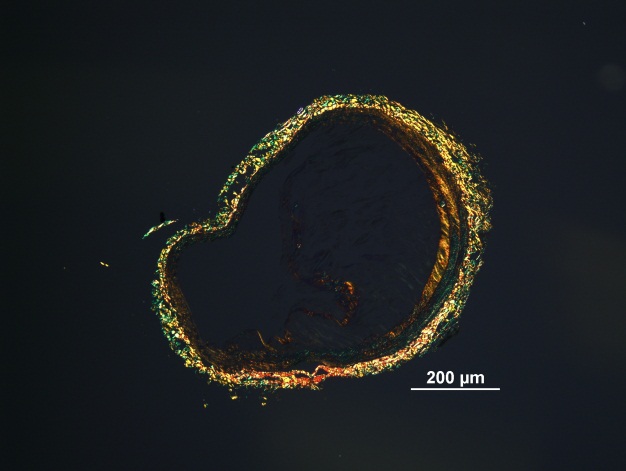 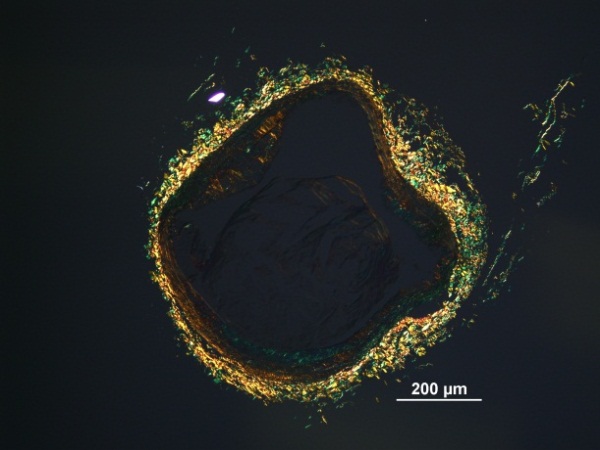 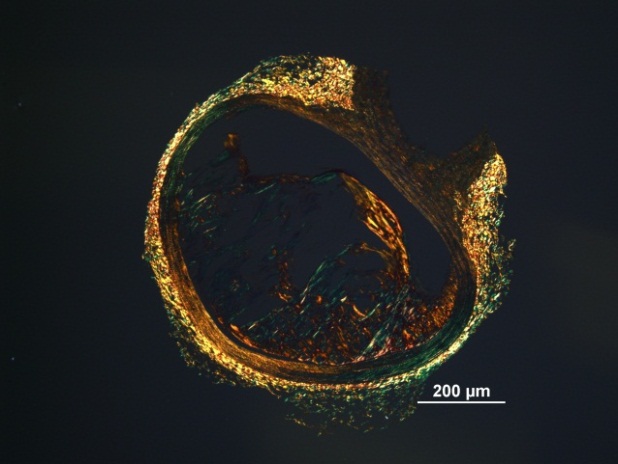 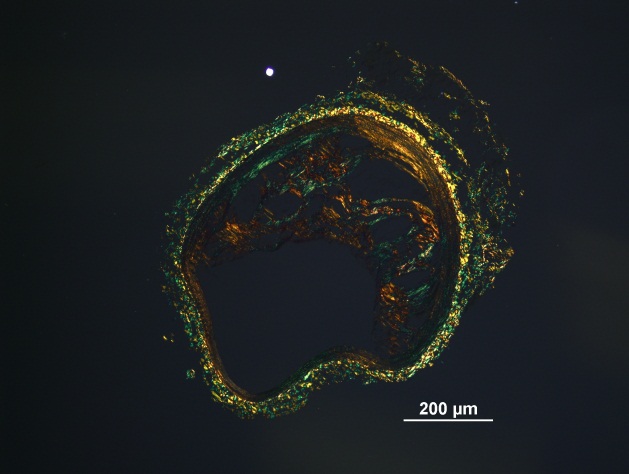 p=0.016 vs. low dose
  p=0.076 vs. control
p=0.13  vs. control
40
35
30

25

20
15
Control
Low
Middle
High
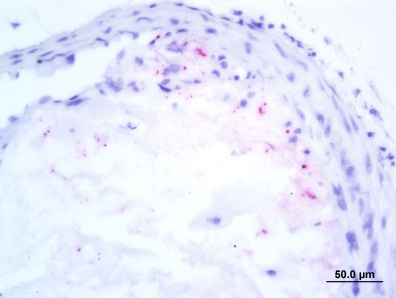 10
Apoptosis
(1.0 µCi)
(1.7 µCi)
(3.4 µCi)
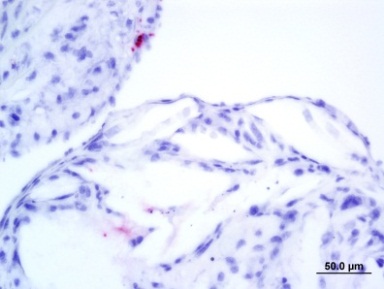 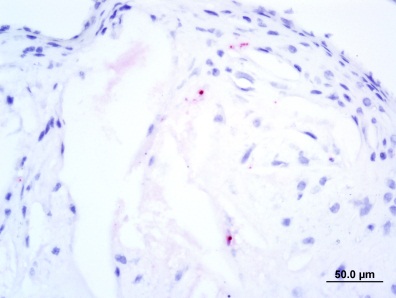 5
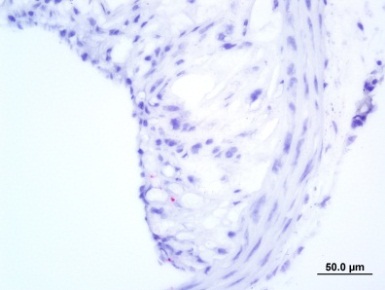 0
Sirius red and apoptosis staining were performed in selected mice. (n=24; 6 from each group)
Macrophage and Smooth Muscle Cell Expression
in Sinotubular Junction: the 2nd ApoE Mouse Study
1.75
Plaque Area (mm2)
Control
Low dose (1.0 µCi)
Middle dose (1.7 µCi)
High dose (3.4 µCi)
1.50
p=0.56 (4 groups)
Movat
Movat
Movat
1.25
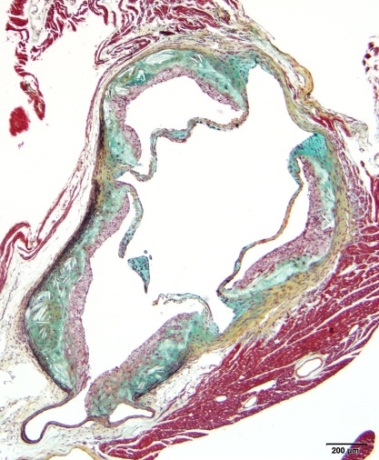 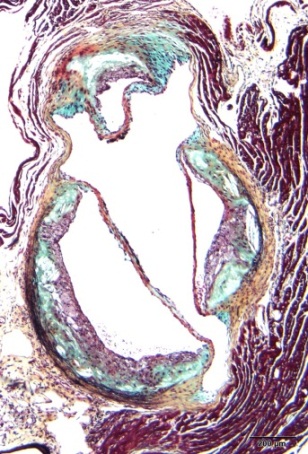 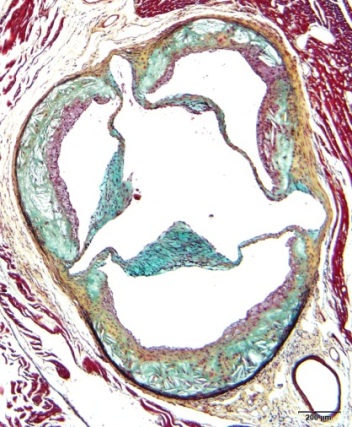 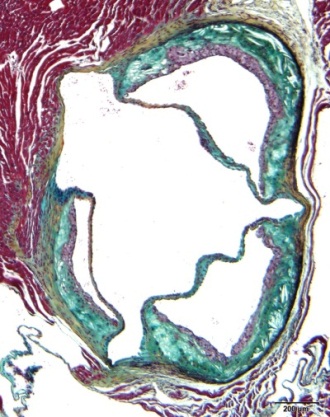 Movat
1.00
0.75
0.50
0.25
Control
Low
Middle
High
(1.0 µCi)
(1.7 µCi)
(3.4 µCi)
Macrophage 
Positive Area (%)
35
30
Mac-3
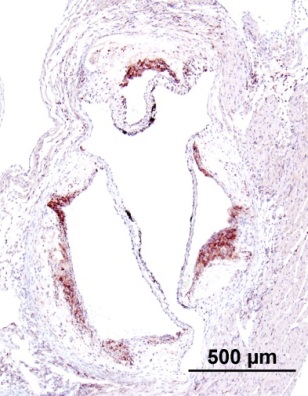 Mac-3
Mac-3
25
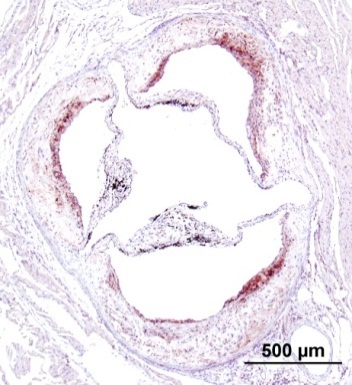 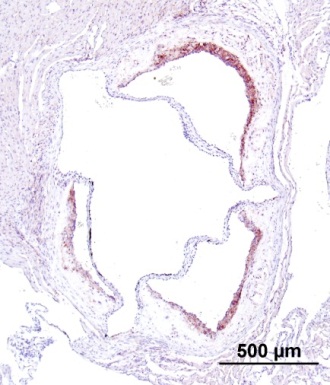 p<0.05 vs. control
Mac-3
20
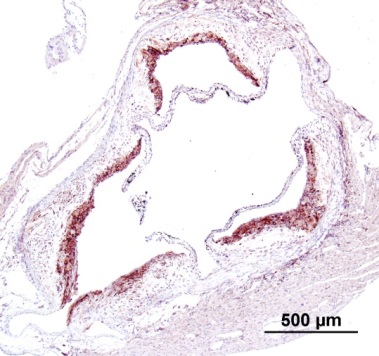 15



10
5
0
Control
Low
Middle
High
(1.0 µCi)
(1.7 µCi)
(3.4 µCi)
-SMA
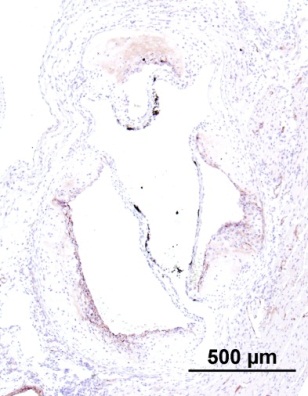 SMC Positive Area (%)
-SMA
-SMA
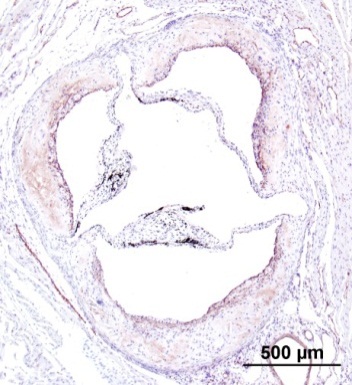 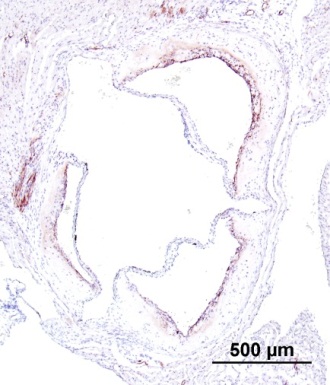 -SMA
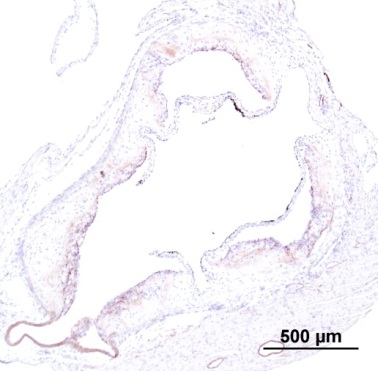 15
p<0.05 vs. low dose
10




5
0
Control
Low
Middle
High
(1.0 µCi)
(1.7 µCi)
(3.4 µCi)
Collagen (Sirius Red Staining) and Apoptosis
in Sinotubular Junction: the 2nd ApoE Mouse Study
Control
Low dose (1.0 µCi)
Middle dose (1.7 µCi)
High dose (3.4 µCi)
Movat
Collagen (%)
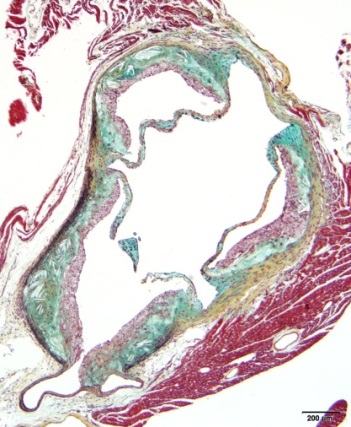 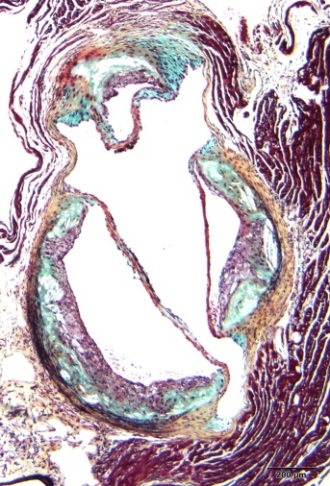 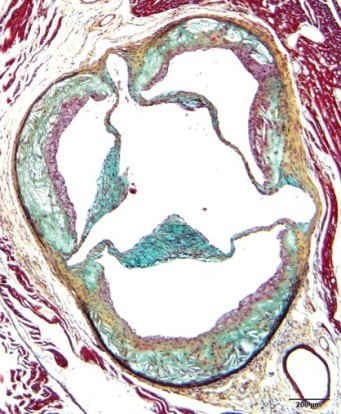 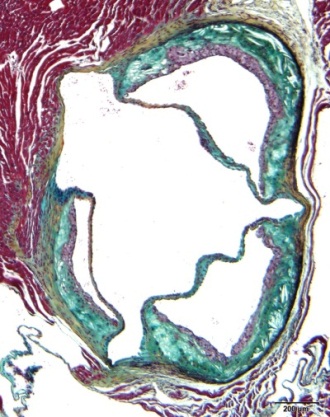 60
50
40
30
20
p=0.29 (4 groups)
10
Sirius red
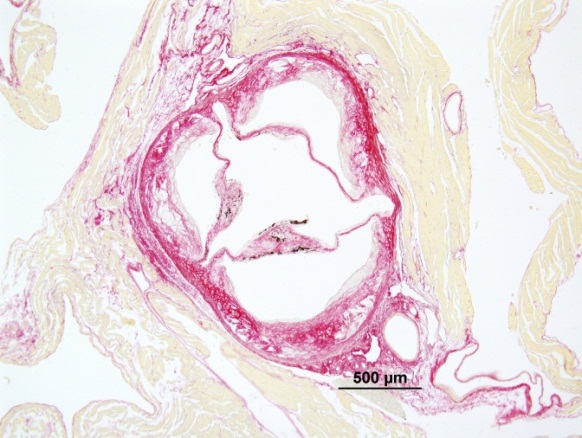 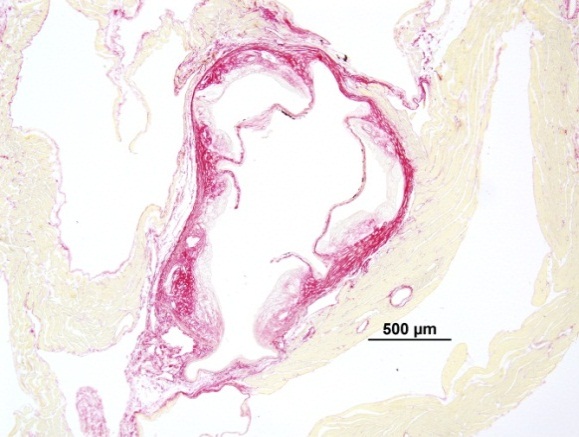 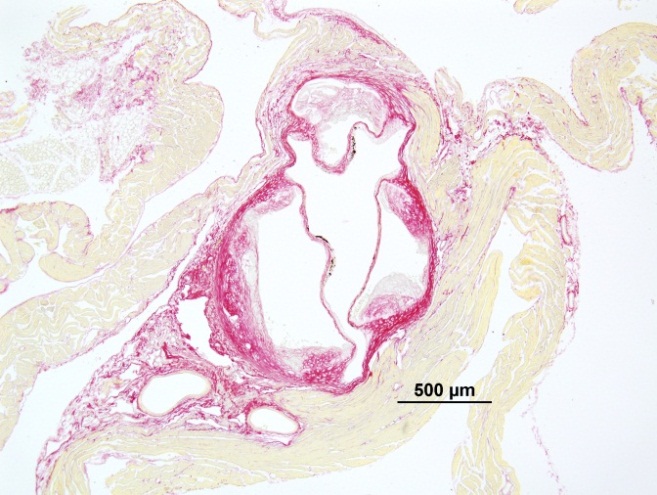 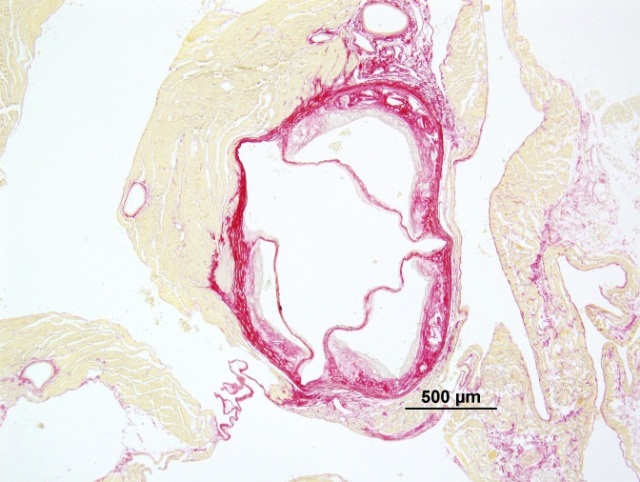 Control
Low
Middle
High
(1.0 µCi)
(1.7 µCi)
(3.4 µCi)
Apoptosis (%) (Apoptotic body/total cell count in hot spots)
p=0.81 (4 groups)
Sirius red
(polarized)
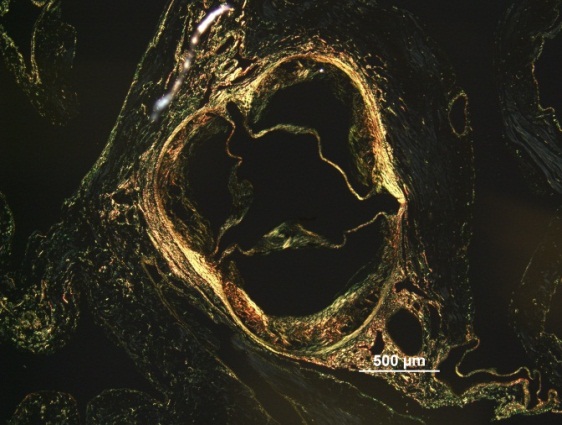 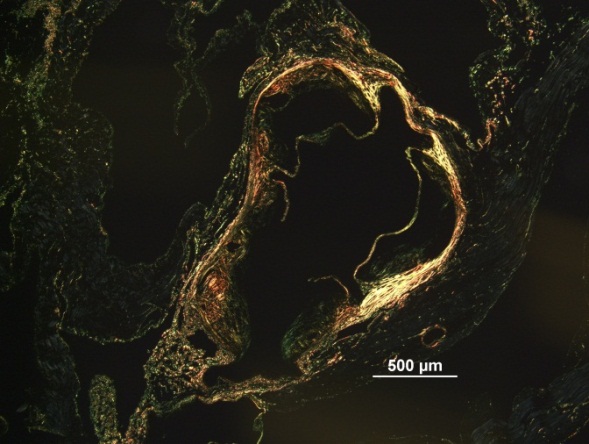 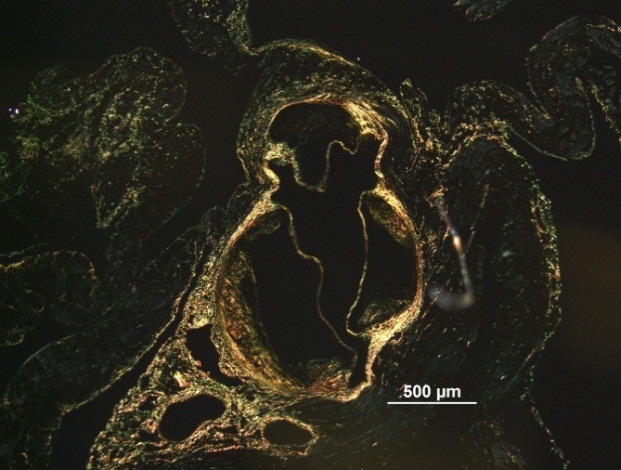 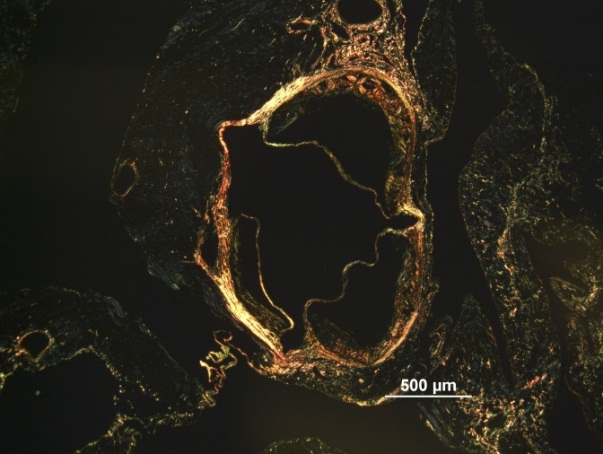 35
30
25
20
15
Control
Low
Middle
High
10
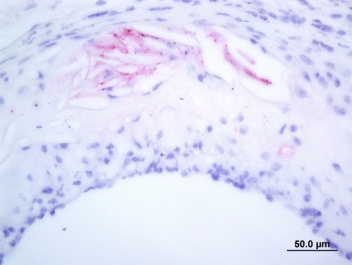 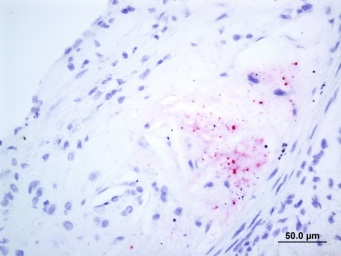 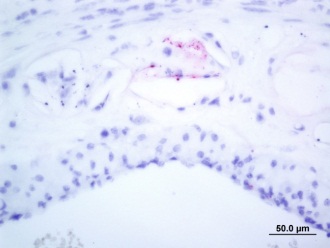 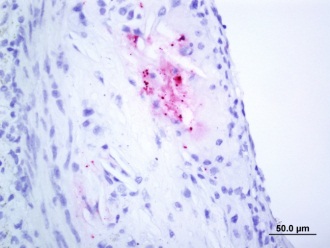 (1.0 µCi)
(1.7 µCi)
(3.4 µCi)
5
Sirius red and apoptosis staining were performed in selected mice. (n=24; 6 from each group)
Apoptosis
PRE-CLINICAL AND CLINICAL STUDIES
ANIMAL PRE-CLINICAL STUDIES COMPLETED AND HUMAN CLINICAL STUDIES -  COMPLETED AND ONGOING
CAROTID #1  HUMAN CLINICAL STUDY(Very Low Dose Study)
Identified VP and Bound to VP
Neck Anterior
Neck Posterior
Phase 1 safety study to complete human dosimetry at a low dose (500 µCi) with no adverse effects
Confirmation that product bound human plaque
CAROTID #1  HUMAN CLINICAL STUDY(Very Low Dose Study)
Histology has shown that patients had vulnerable/ruptured plaques
The tagged annexin specifically identified in the region of the VP
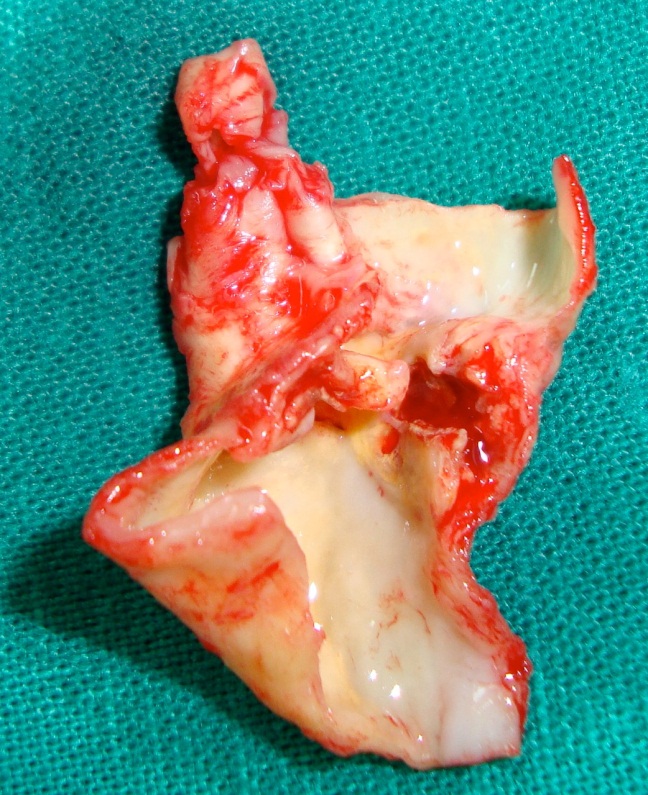 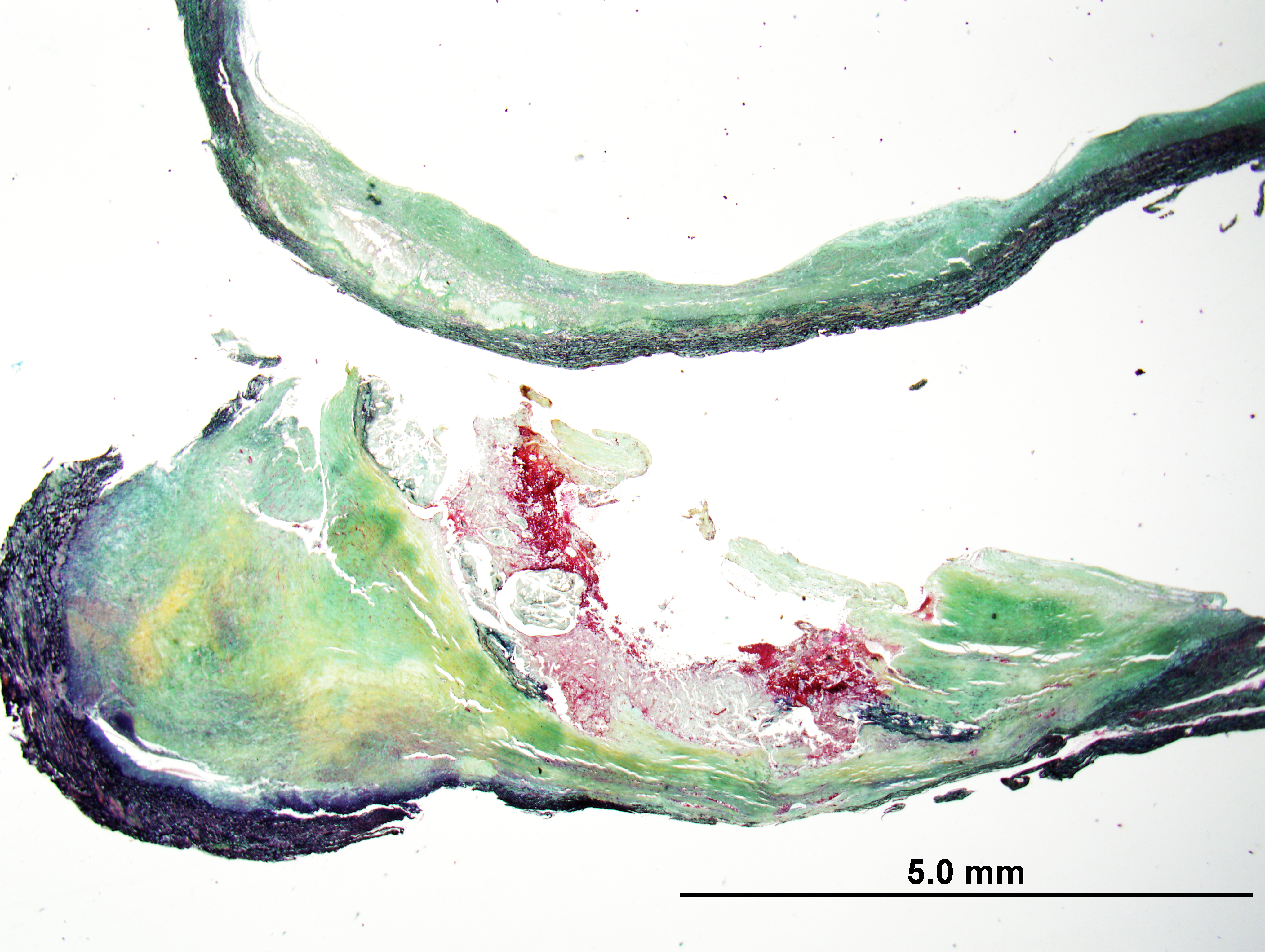 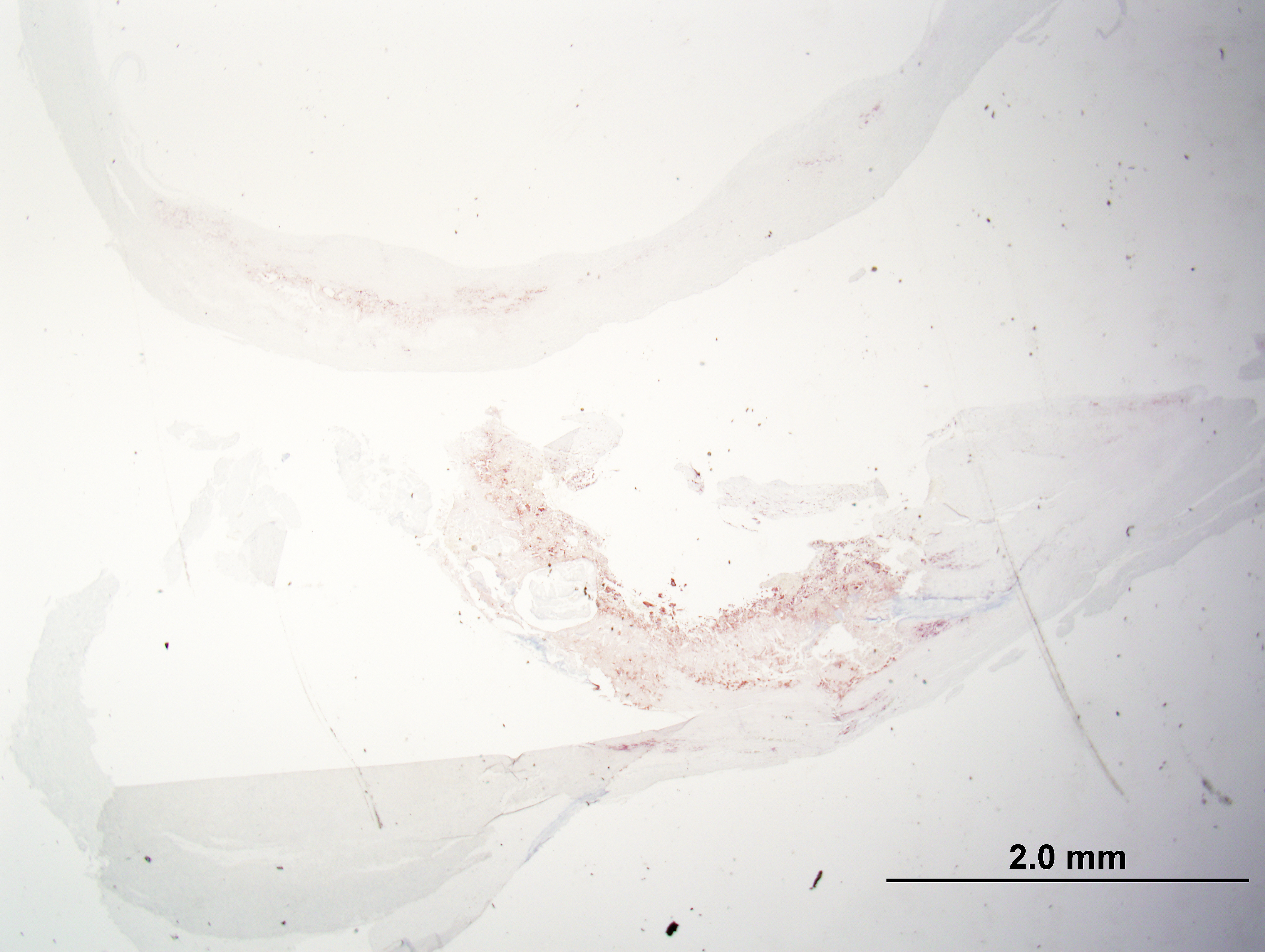 NC
MAC
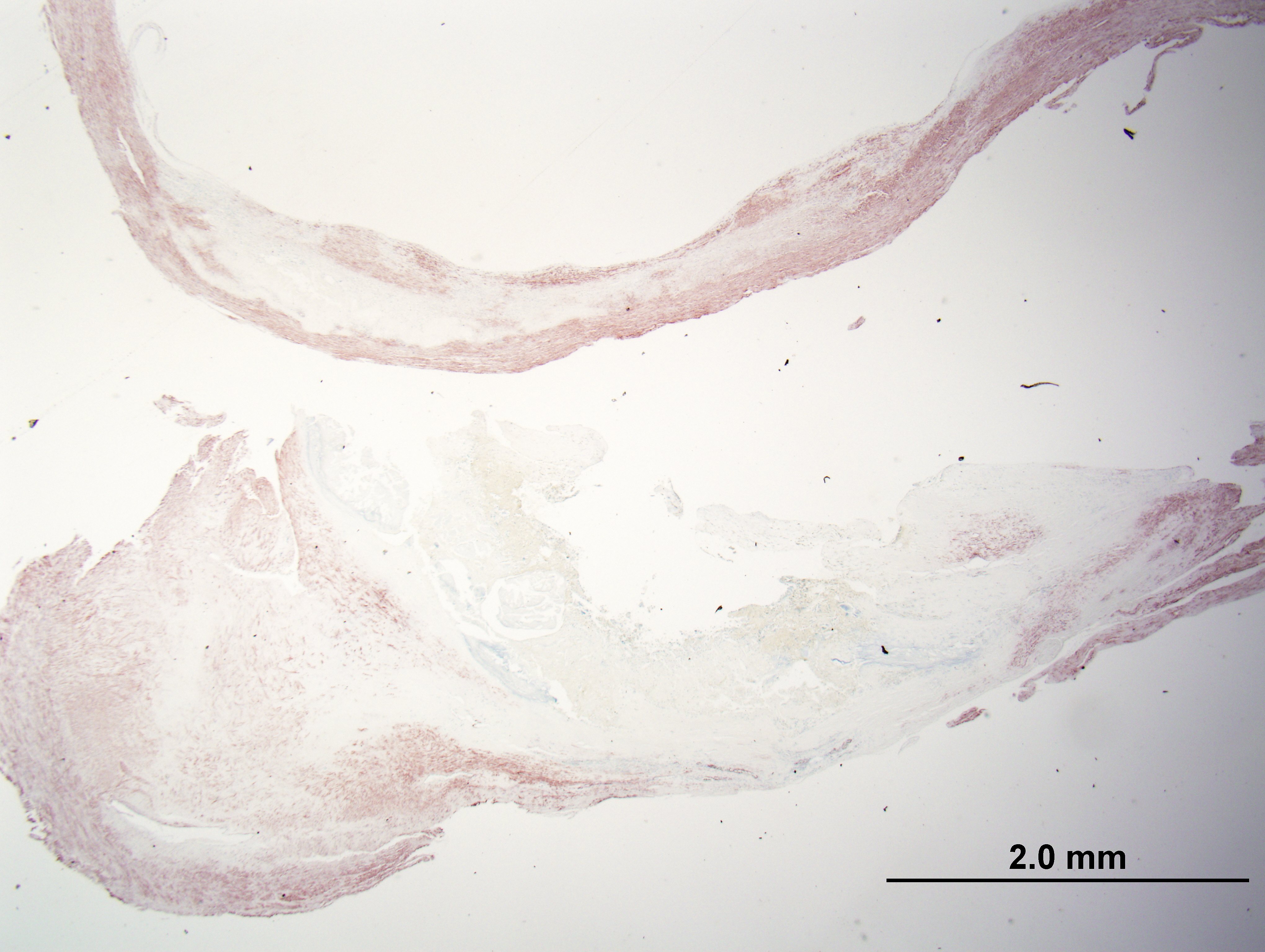 Tissue tagged with enough activity to count, but not to image.
SMC
PRE-CLINICAL AND CLINICAL STUDIES
ANIMAL PRE-CLINICAL STUDIES COMPLETED AND HUMAN CLINICAL STUDIES -  COMPLETED AND ONGOING
CAROTID #2  HUMAN CLINICAL STUDY(Low Dose Study)
Three of first 5 subjects showed tagging of carotid plaque, but not enough to image.
1 Hr. Anterior
24 Hr. Anterior
24 Hr. Whole Body
Subject 5
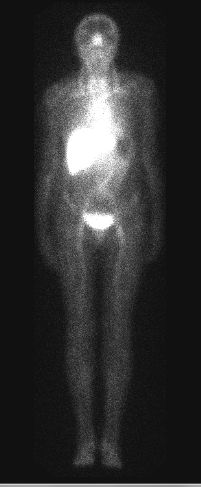 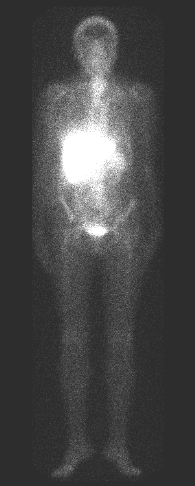 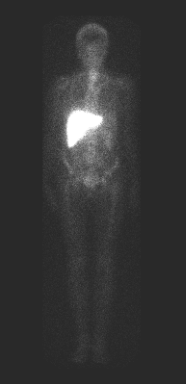 CAROTID #2  HUMAN CLINICAL STUDY(Low Dose Study)
“THE DARKER AREA IN THE ANEURYSM IS THE LUMEN, THE HAZE AROUND IT IS THE INFLAMMATION INDUCED BY CLOT IN THE ANEURYSM.” –  H. WILLIAM STRAUSS, MD
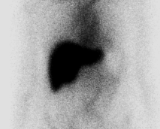 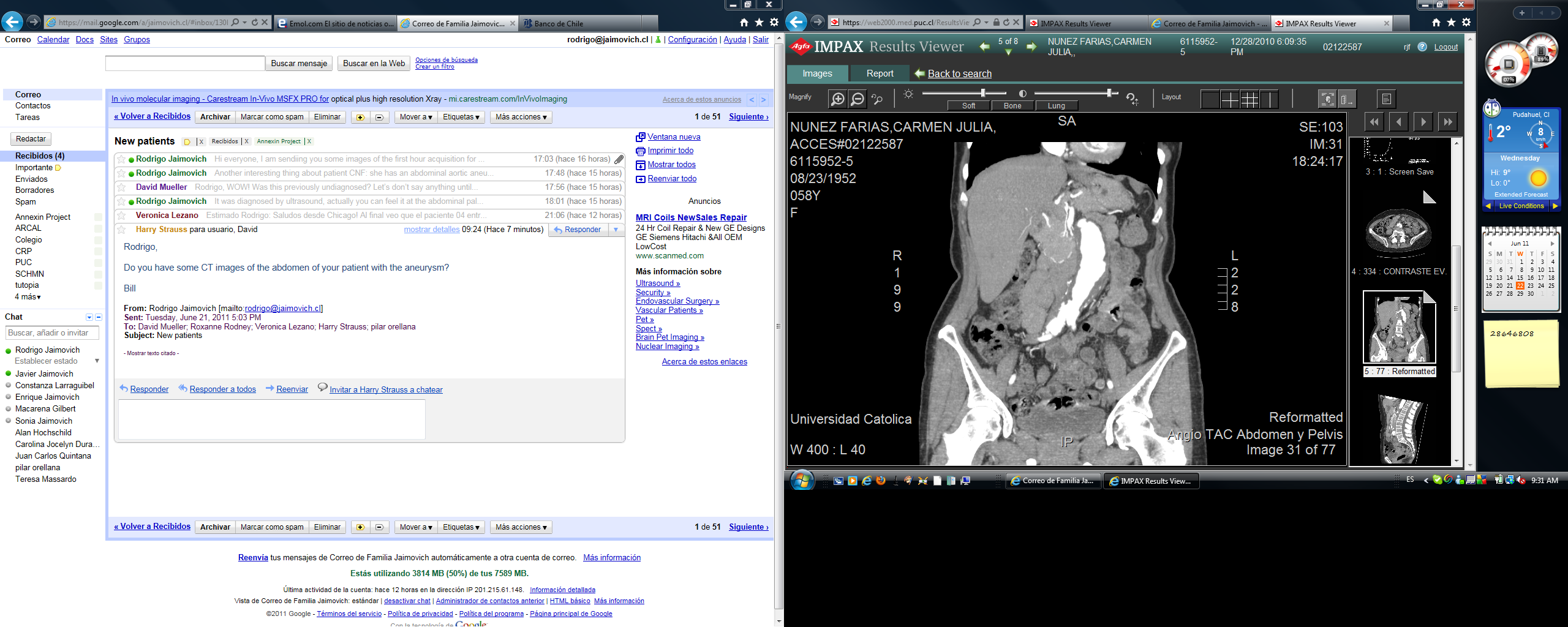 Imaged an aortic aneurysm
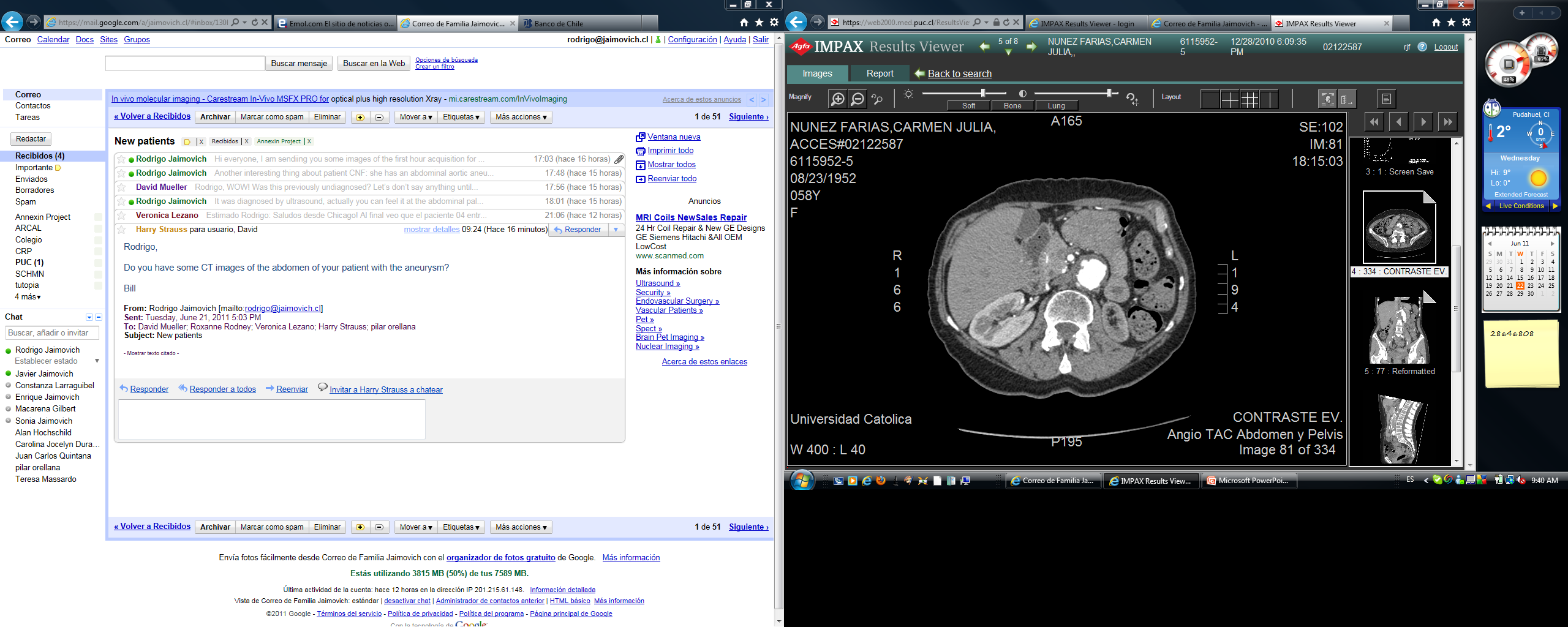 CAROTID #2  HUMAN CLINICAL STUDY(Low Dose Study)
Two of 5 patients had vulnerable/ruptured plaque confirmed on histology containing excessive macrophages, lipid, and apoptotic bodies in the region of the necrotic core.
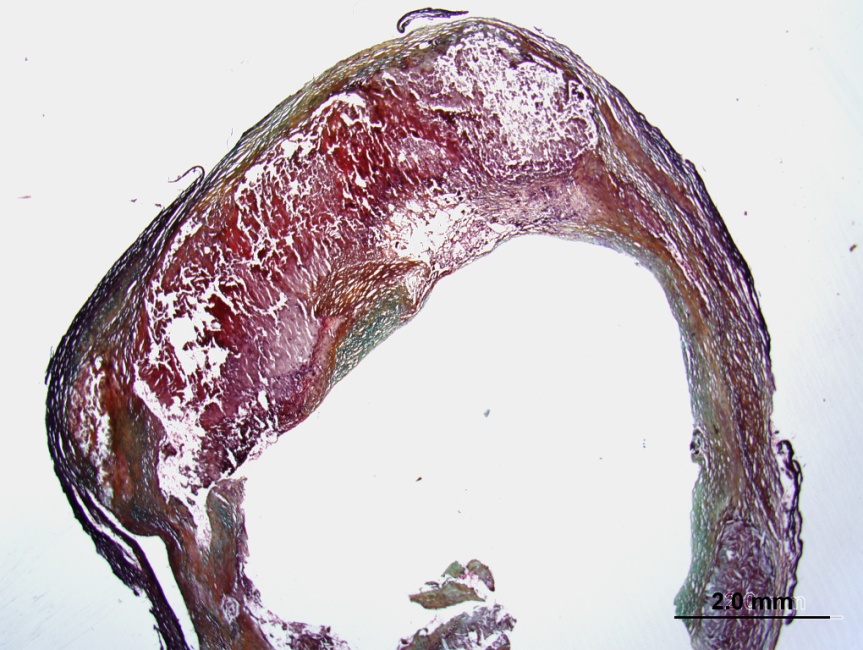 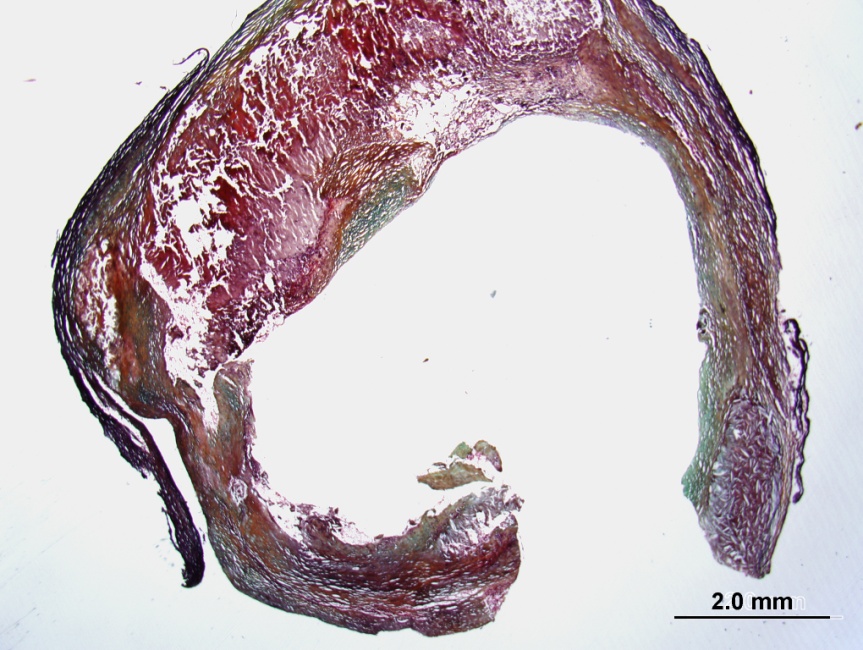 Subject 5
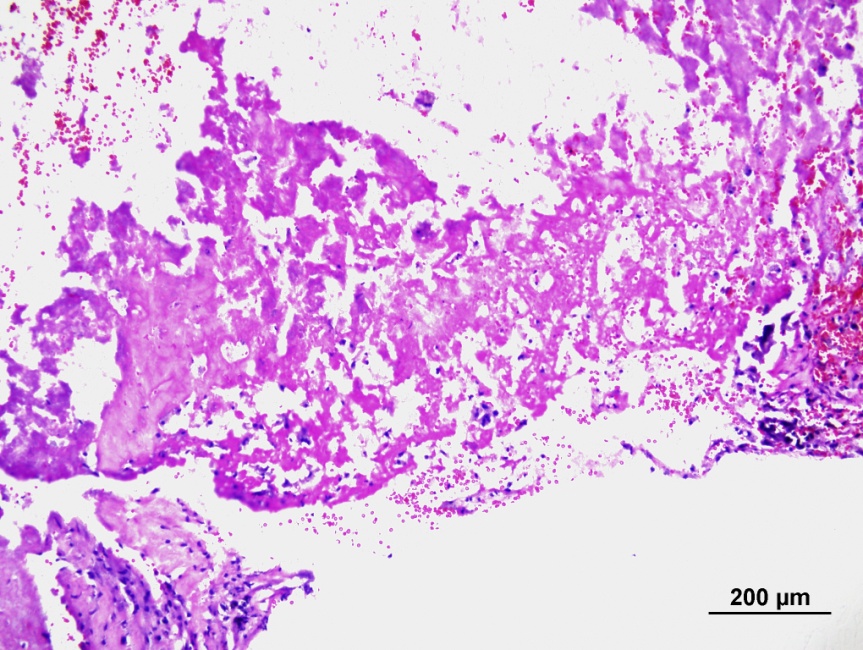 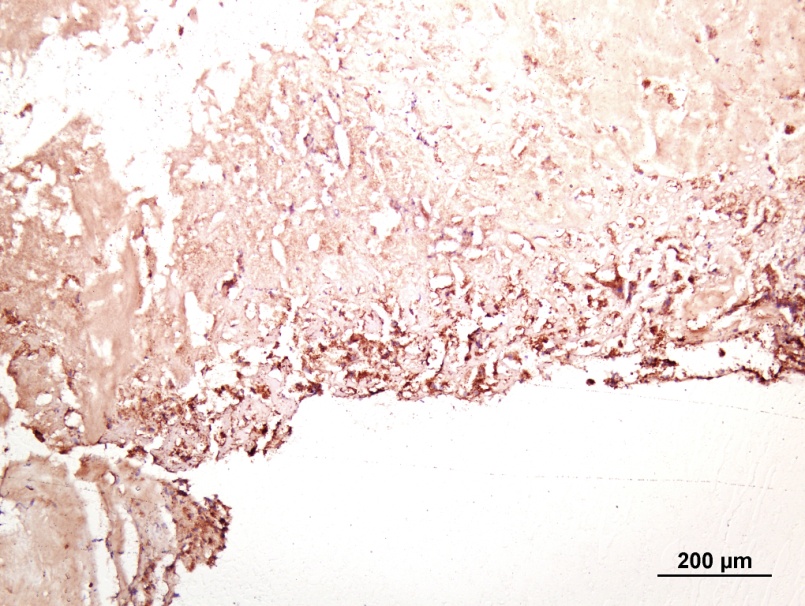 NC
NC
NC
(with hemorrhage)
Movat
Thin-fibrous cap
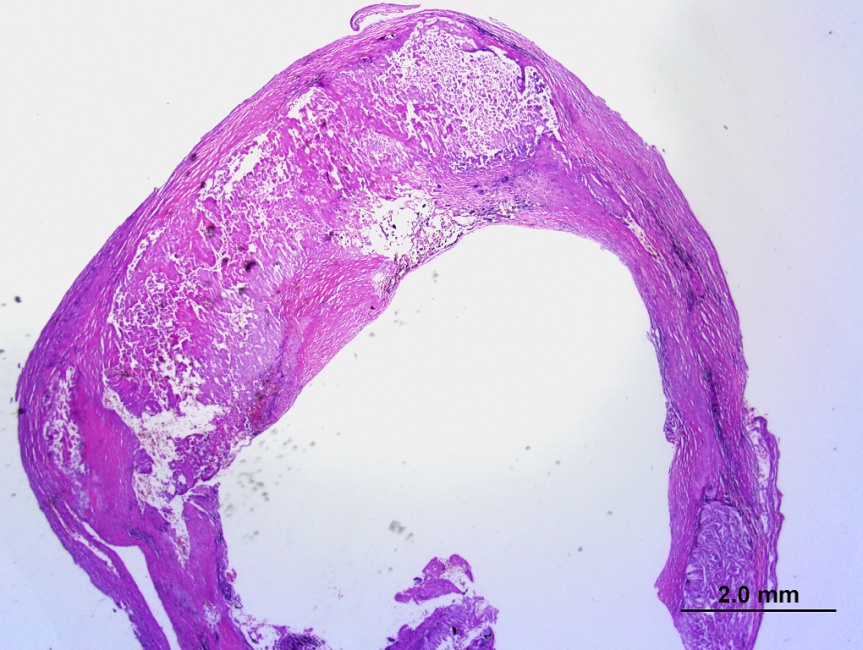 CD68 (macrophages)
H/E
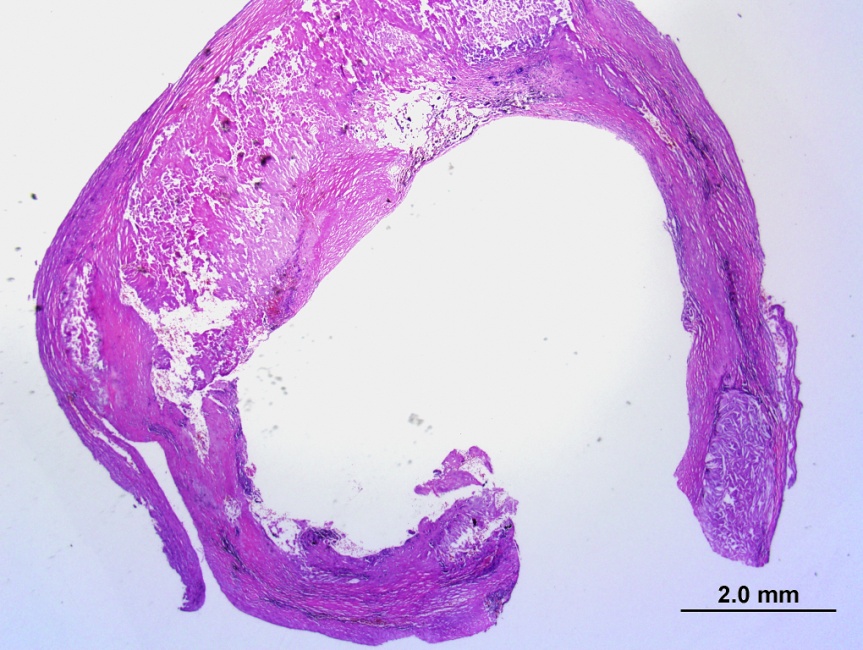 Clear Vascular, Inc.
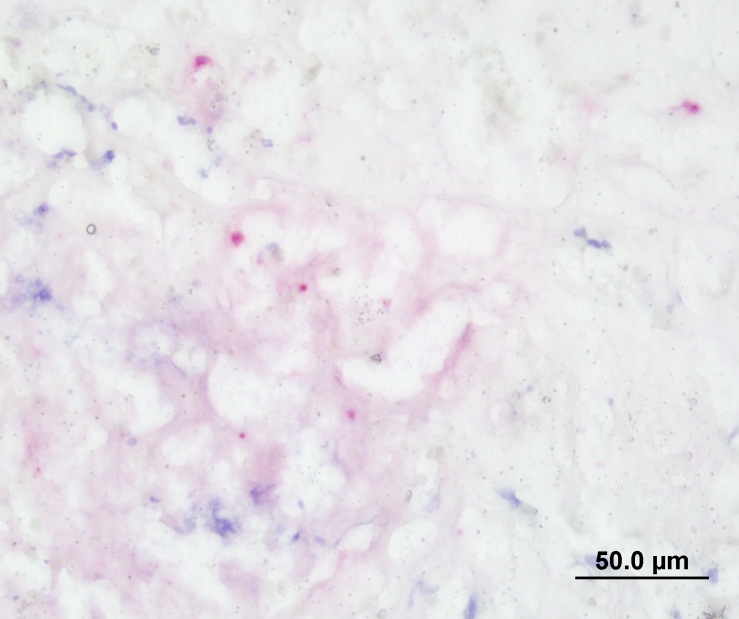 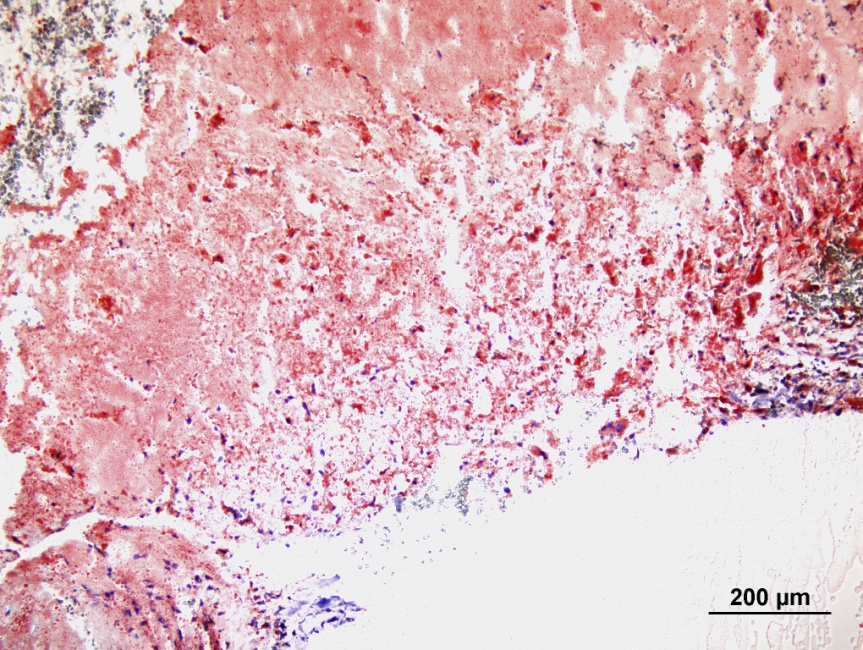 NC
NC
H/E
Apoptosis
Oil Red O (Lipid)
Summary
Simultaneous Localization and Treatment of Vulnerable Plaque by Tin-117m Conversion Electrons
Tin-117m can be detected by existing gamma cameras / SPECT imaging and its therapeutic conversion electron has strong ionization effect over relevant biological range, while annexin V binds to specific cell membrane chemicals that are expressed in apoptotic macrophages.
Injection of Tin-117 labeled annexin is associated with reduced expression of macrophages and greater expression of smooth muscle cells with greater collagen content and less apoptotic bodies in brachiocephalic arteries and sinotubular junction in a murine model of atherosclerosis.
The first human carotid study with a very low dose (500 µCi) injection showed the tagged annexin in carotid arteries where histology confirmed the presence of vulnerable/ruptured plaques. No adverse effects were observed.
The second human carotid study with a low dose (3 mCi) injection showed tagging of carotid plaques in 3 of 5 subjects where histology demonstrated the presence of vulnerable plaques in 2 subjects. Abdominal aortic aneurysm was also imaged by SPECT.
A systemic injection of Tin-117m-DOTA-Annexin has a potential therapeutic effect in stabilizing vulnerable atherosclerotic plaques that can be measured by imaging modalities. The therapeutic utility of this agent should be confirmed by further human clinical studies.
Acknowledgments
Funding
Clear Vascular, Inc.
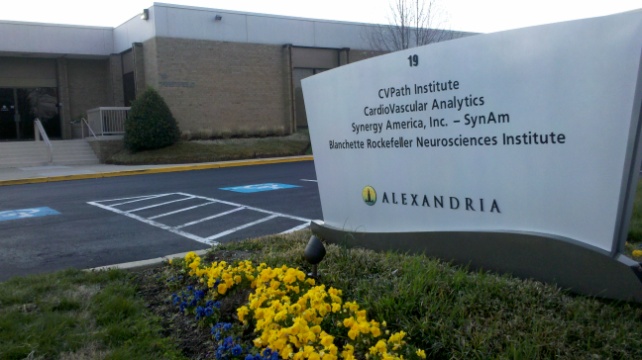 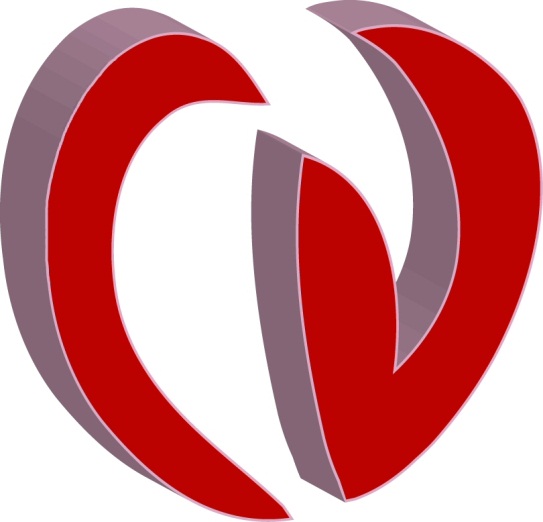 CVPath Institute, Inc.
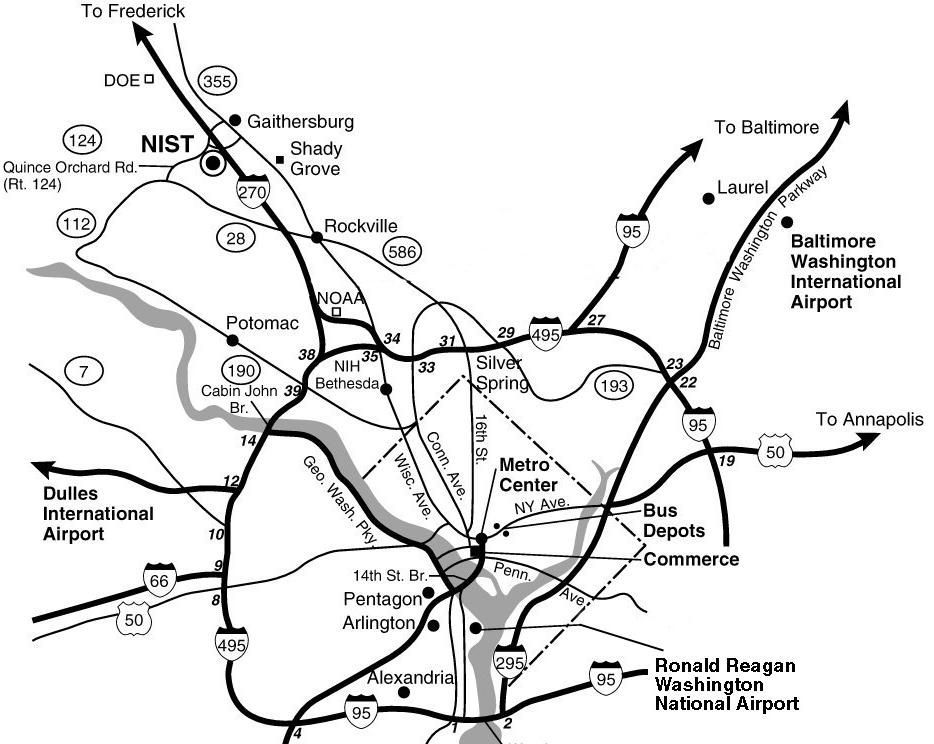 Gaithersburg, MD
CVPath Institute, Inc.
Frank D. Kolodgie, PhD
Fumiyuki Otsuka, MD, PhD
XiaoQing Zhao, PhD
Masataka Nakano, MD
Kenichi Sakakura, MD, PhD
Elena Ladich, MD
Lila Adams, HT
Washington DC